Development and teratology of cardiovascular systems
28.2.2022
Anna Mac Gillavry
Formation of primary heart field
WHEN? - middle of the 3rd week (day 16)
WHAT? - progenitor heart cells
WHERE? - from epiblast through the primitive streak to the visceral layer of lateral plate mesoderm 
DO WHAT? - form PHF
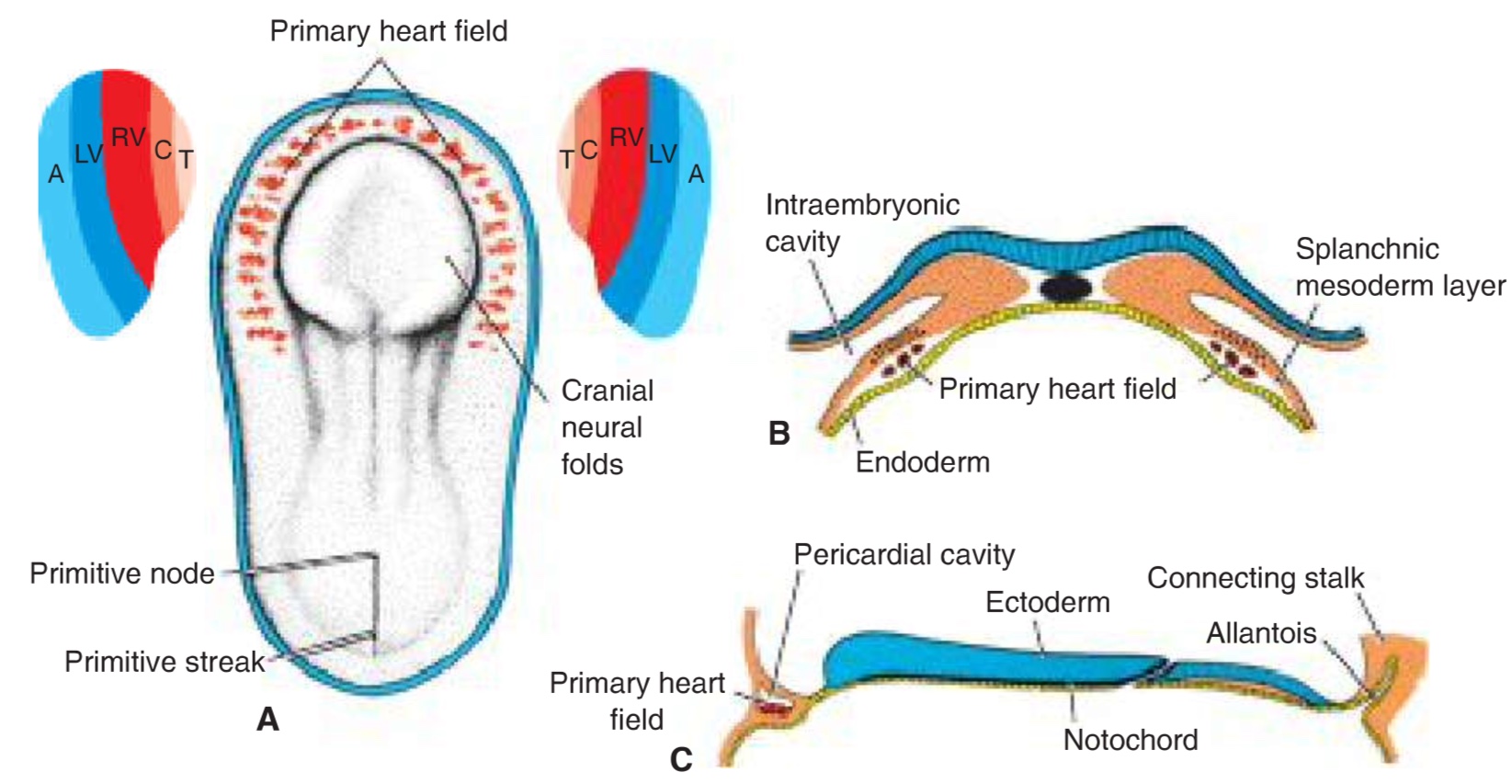 T.W. Sadler, Langman´s medical embryology, 14th edition
Formation of the heart tube
WHEN? - day 22-28
WHAT? – cells of the PHF
DO WHAT? – form cardiac myoblasts and the blood islands ---> the horseshoe-shaped endothelial-lined tube surrounded by myoblast (=cardiogenic region/field), further the caudal portion fuse except for the caudalmost part
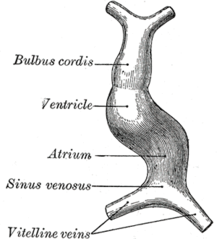 The heart tube lengthening
WHEN? - day 22-28
WHAT? – SHF in splanchnic mesoderm ventrally to the posterior pharynx
WHERE? - thoracic region
DO WHAT? – provides cells to lenghten both poles of the heart tube: atria and sinus venosus, right ventricle and conus cordis and truncus arteriosus
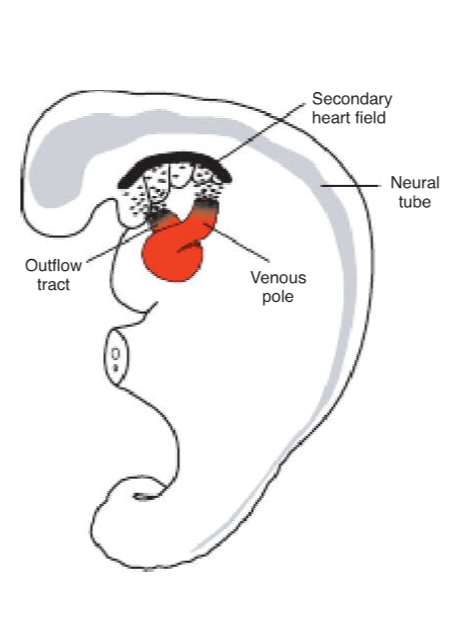 T.W. Sadler, Langman´s medical embryology, 14th edition
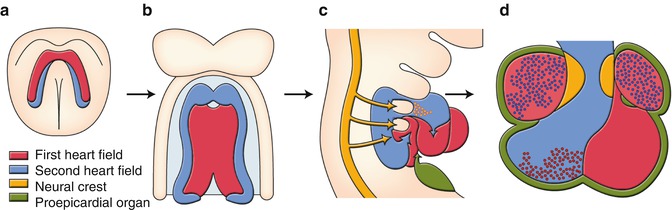 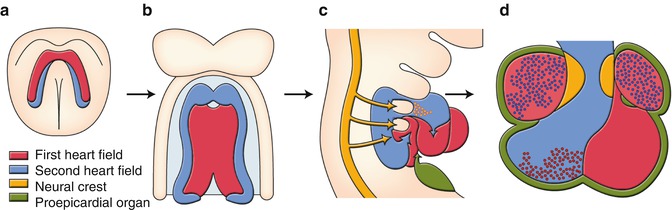 https://radiologykey.com/embryology/
[Speaker Notes: PHF portion of atria and the entire left ventricle]
Looping of the heart
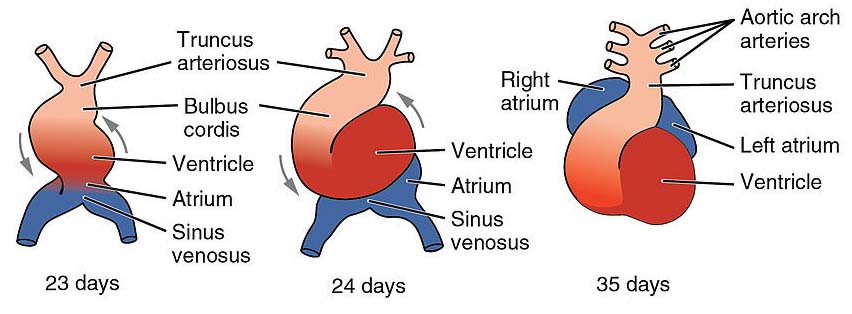 WHEN? - day 23-28
WHAT? - the primitive heart tube
DO WHAT? - cephalic portion bends ventrally, caudally and to the right; caudal portion bends dorsally, cranially and to the left
https://teachmeanatomy.info/the-basics/embryology/cardiovascular-system/
https://youtu.be/a0qyagIgBPw
Formation of the cardiac septa
WHEN? - day 27-37
WHAT? – septum in the common atrium
 – septum in the atrioventricular canal
 – septum in the truncus arteriosus and conus cordis
 – septum in ventricles
Septum in the common atrium
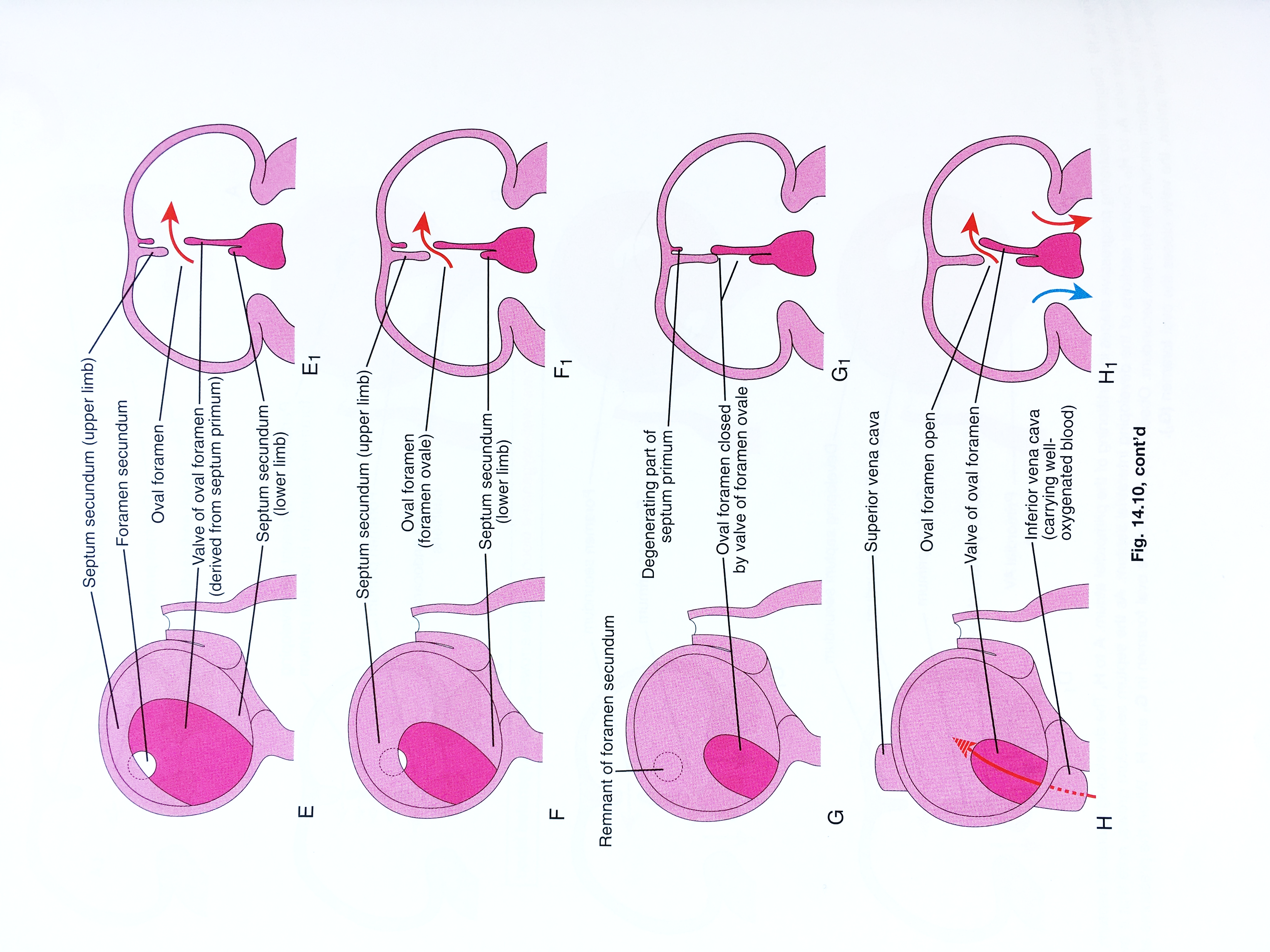 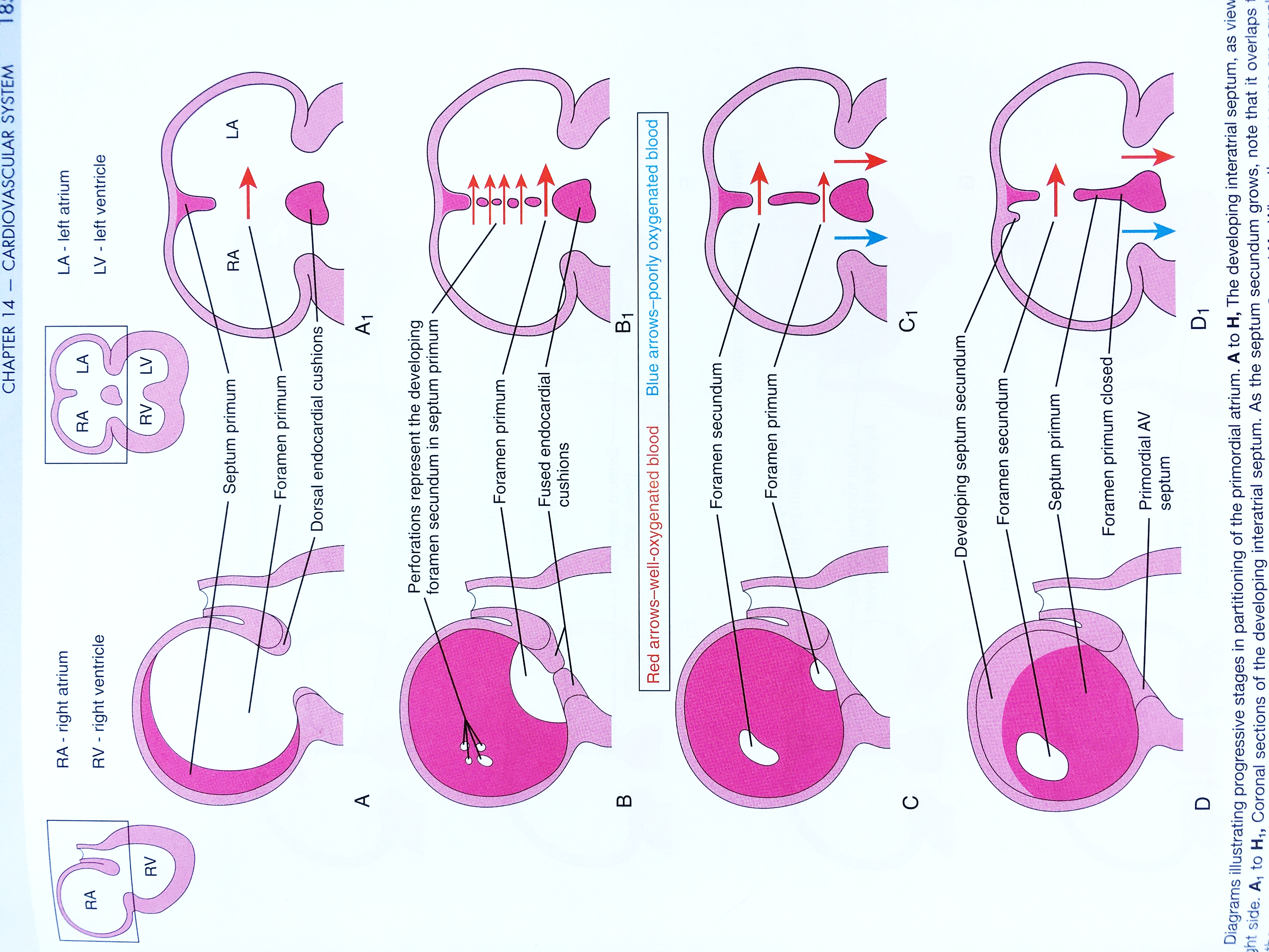 K. Moor, Before we are born
Septum in the atrioventricular canal
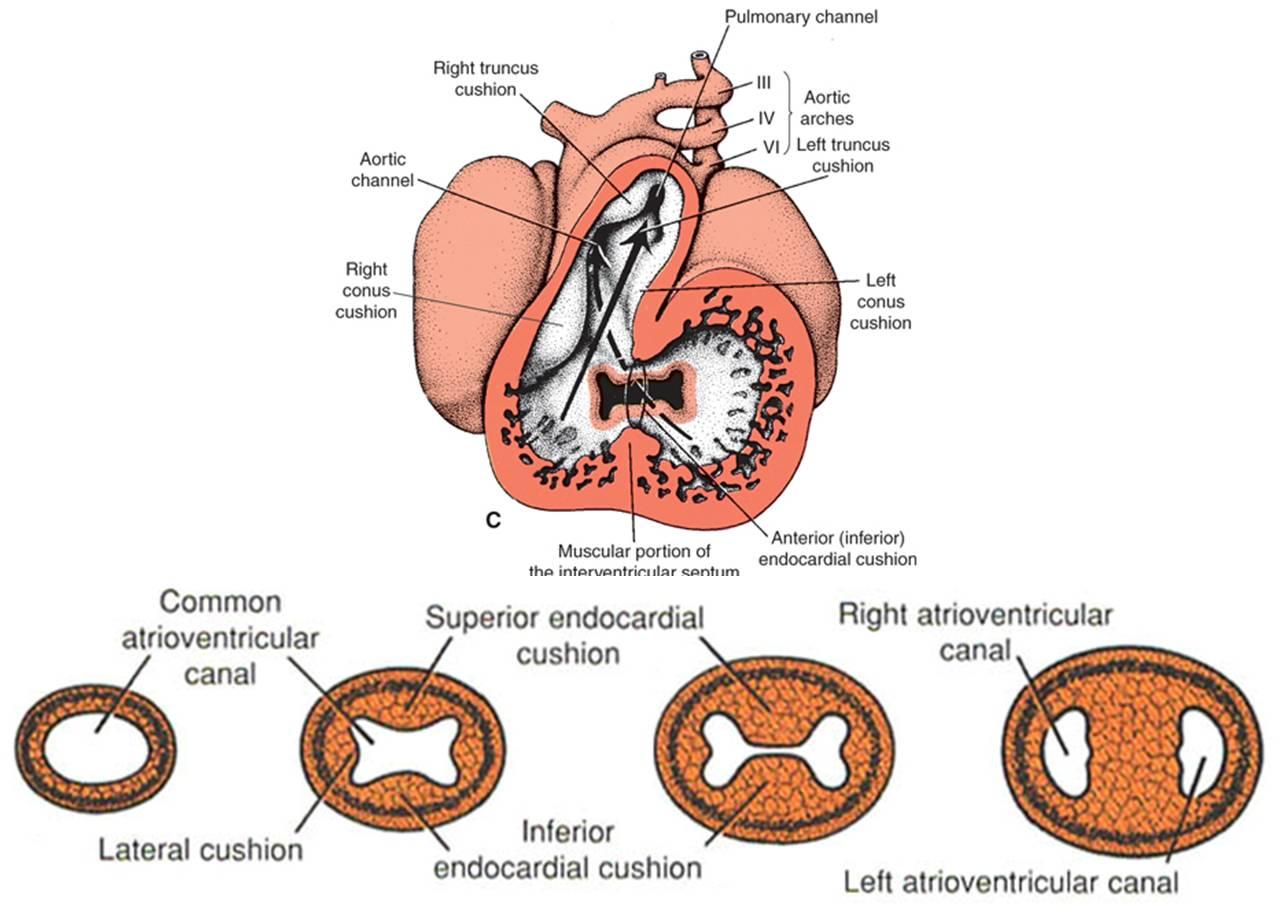 T.W. Sadler, Langman´s medical embryology, 12th edition
Septum in the truncus arteriosus and conus cordis
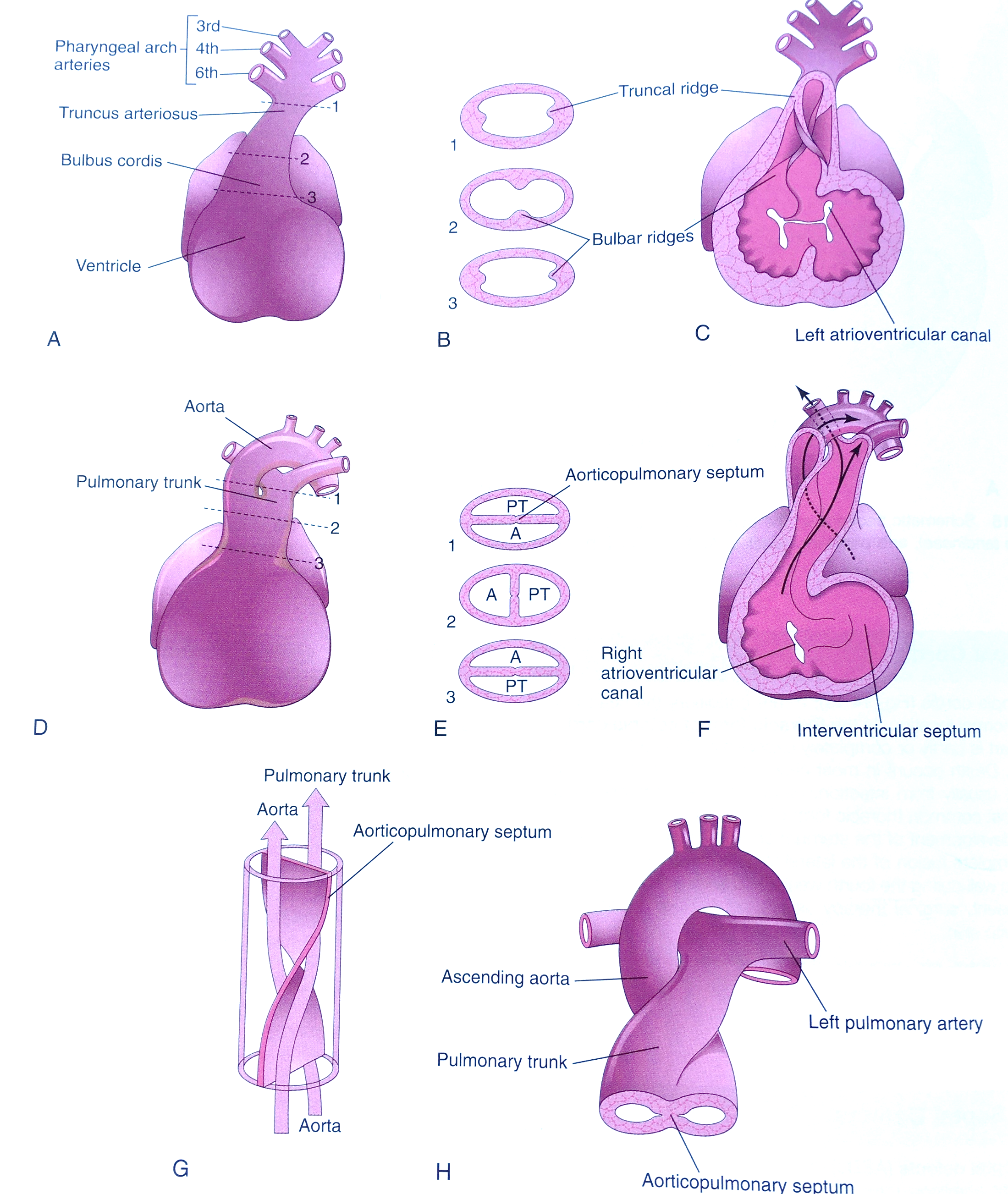 K. Moor, Before we are born
[Speaker Notes: Right superior truncus swelling grows distally to the left; left inferior truncus swelling grows distally to the right]
Congenital heart defects (CHDs)
Dextrocardia
Ventricular inversion
Ectopia cordis
Ventricular septa defects (12/10 000)
Persistent truncus arteriosus (0,8/10 000) – always present with VSD
Atrial septal defects (6,4/10 000; 2:1 prevalence in F to M):
Patent oval foramen
4 clinically significant ASD:
Ostium sekundum ASDs
Endocardial cushion defects with a foramen primum
Sinus venosus ASDs
Common atrium  - combination of the above
Transposition of great arteries (4,8/10 000)
Tetralogy of Fallot (9,6/10 000) – displacement of conotruncal septum:
Pulmonary stenosis (obstructed right ventricle outflow)
2. VSD
3. Dextroposition of the aorta
4. Right ventricle hypertrophy (as a result of the pulmonary stenosis)
Aortic stenosis and aotric atresia
Unequal division of TA
Pulmonary atresia, pulmonary stenosis
[Speaker Notes: In 1% of live born infants]
[Speaker Notes: (b) Double outlet right ventricle (DORV). (c) Transposition of the great arteries (TGA). (d) Persistent truncus arteriosus (PTA). (e) Tetralogy of Fallot (TOF).]
Lymphatic system development
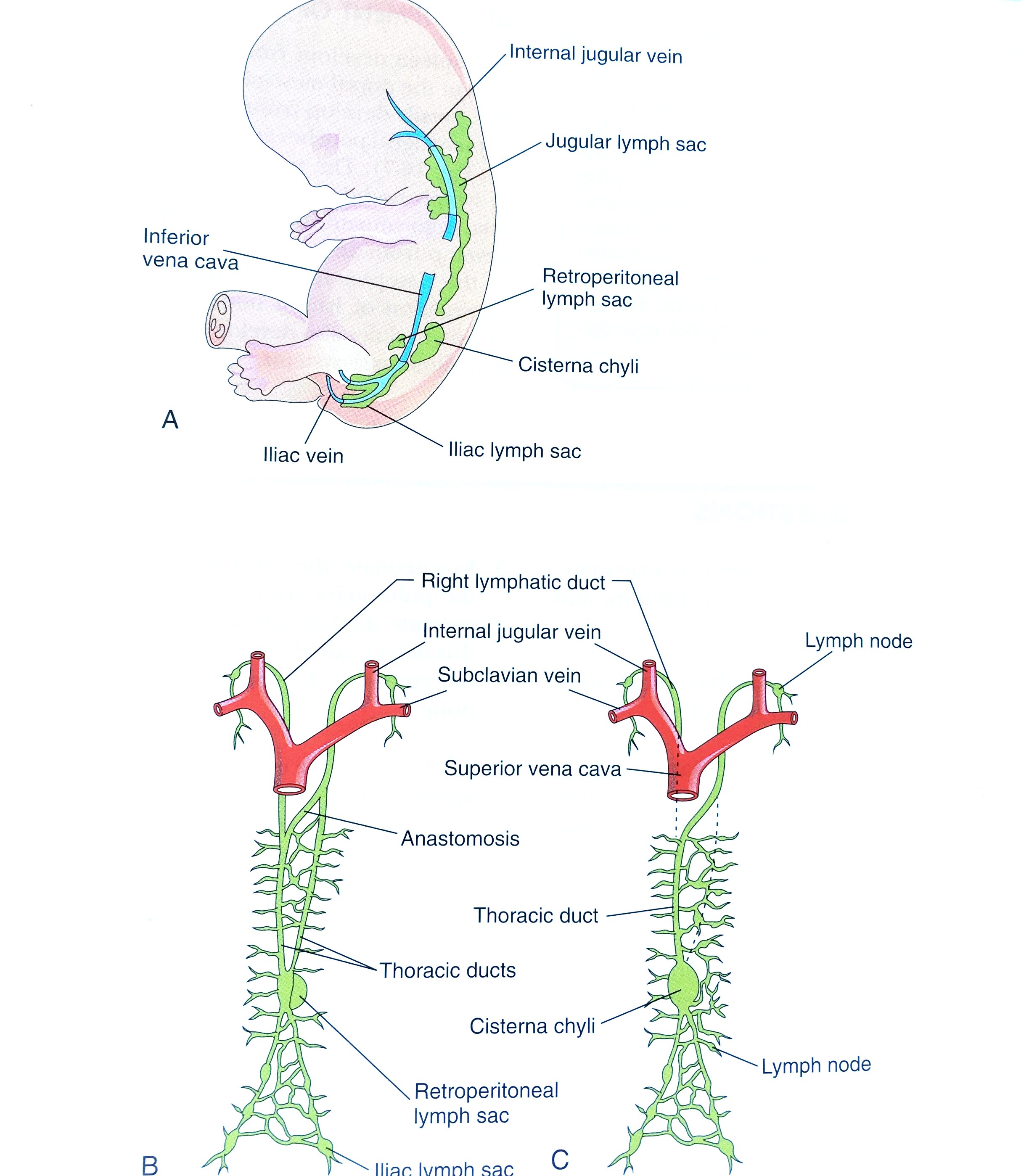 K. Moor, Before we are born